MESLEKLERİ TANIYALIMDÖRT YILLIK LİSANS PROGRAMLARI‘y’
Çubuk Rehberlik ve Araştırma Merkezi
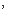 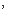 PUAN TÜRÜ
YAZILIM MÜHENDİSLİĞİ
SAY
PROGRAMIN AMACI:
Modern yazılım geliştirme süreçlerine, araçlarına ve program dillerine hakim,bağımsız ya da takım halinde yazılım geliştirebilen,insan-bilgisayar etkileşimi ve yazılım-donanım ara yüzü hakkında bilgili,endüstrideki problemleri analiz edip, yazılımsal çözümler üretebilen yazılım mühendisleri yetiştirmektir.
BU MESLEĞİ SEÇECEKLERDE BULUNMASI GEREKEN NİTELİKLER:
Mühendislik biliminin gerektirdiği tüm disiplinlere, sayısal düşünme, yazılım ve bilgisayar konularında yaratıcılık özelliklerine  sahip olunması gerekmektedir.
MEZUNLARIN KAZANDIKLARI UNVAN VE YAPTIKLARI İŞLER :
Bununla beraber, YM farklı sektörlerdeki problemlerin yazılımsal çözümlerini kapsamaktadır. Bu yönü ile disiplinler arası çalışabilme becerileri öne çıkmaktadır. YM, kullanıcıların bilgisayar uygulamaları ve cihazları ile etkileşiminin yarattığı psikolojik durumdan, yazılım proje yönetimine kadar farklı alanlardan öğelerin birleştiği bir çalışma alanıdır.
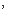 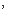 PUAN TÜRÜ
Yenİ medya
SÖZ
PROGRAMIN AMACI:
Bölümün amacı, mezunların yeni medya dünyası için ihtiyaç duyulan donanımda, basılı yayıncılıktan internet gazeteciliğine ve sosyal medyanın tüm alanlarında istihdam edilebilecek şekilde hazırlamaktır.
BU MESLEĞİ SEÇECEKLERDE BULUNMASI GEREKEN NİTELİKLER:
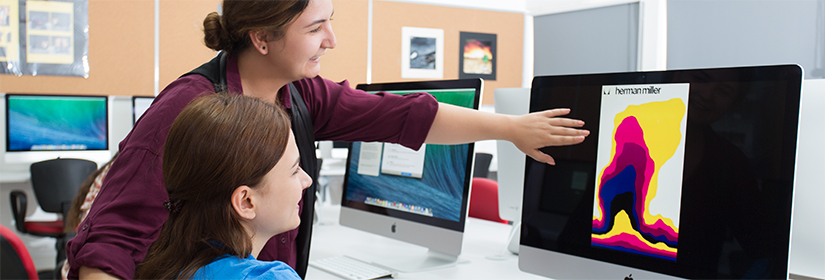 Meraklı; yeni bilgiler öğrenmeye açık; hukuk,siyaset bilimi,sosyoloji,sosyal bilimler,tarih,ekonomi, psikoloji gibi diğer bilim alanlarına ilgili; iyi gözlem yeteneğine sahip; en az iki yabancı dile sahip olunmalıdır.
MEZUNLARIN KAZANDIKLARI UNVAN VE YAPTIKLARI İŞLER :
Gazeteci, editör, eleştirmen, basın ve medya danışmanlığı, sosyal medya uzmanı ve dijital girişimci olarak istihdam edilebilecek olan mezunlarımız, gazete, haber servisi, çevrimiçi haber ajansları, dijital ve sosyal medya ajansları, geleneksel ve dijital dergiler, TV ve radyo istasyonları, reklam ajansları, yayınevleri, film yapım ve dağıtım kuruluşlarında çalışabilirler.
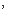 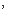 PUAN TÜRÜ
Yerel yönetİmler
EA
PROGRAMIN AMACI:
Yerel yönetimler yapıları ve sundukları hizmetler açısından halka en yakın yönetim birimleridir. Küreselleşme sürecinde kamusal hizmetlerin önemli bir kısmının yerel yönetimlere aktarılması bu alanda eğitimli iş gücü ihtiyacını arttırmaktadır. Yerel Yönetimler bölümü de artan bu ihtiyacı karşılamaya yönelik olarak yaşam boyu ve kendi kendine öğrenme becerisini kazanmış yerel yönetimlerde çalışabilecek personel yetiştirmek amaçlamaktadır.
BU MESLEĞİ SEÇECEKLERDE BULUNMASI GEREKEN NİTELİKLER:
Yerel yönetimler alanında eğitim almak isteyenlerin sözel ve sayısal yeteneğe sahip, ikna ilgisi olan, insanlarla çalışmayı seven, yaratıcı duyarlı kimseler olması gerekir.
MEZUNLARIN KAZANDIKLARI UNVAN VE YAPTIKLARI İŞLER :
Yerel Yönetimler Önlisans Programını başarı ile tamamlayan mezunlar, belediyeler, il özel idareleri ve valilikler ve bunlara bağlı kuruluşların çeşitli birimlerinde çalışabilirler.
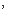 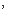 PUAN TÜRÜ
Yİyecek ve İçecek İşletmecİlİğİ
EA
PROGRAMIN AMACI:
Yiyecek-İçecek İşletmeciliği Bölümünün amacı, uluslararası turizm piyasasında rekabet edebilme özelliği taşıyan otel, restoran, bar, kruvaziyer, casino, marina ve diğer yiyecek-içecek işletmelerinin gereksinimi olan mesleki ve teknik bilgi, beceri ve donanıma sahip, sanatsal yönü ve sosyal sorumluluk bilinci gelişmiş, etik değerleri ilke edinmiş insan kaynaklarını yetiştirmektedir.
BU MESLEĞİ SEÇECEKLERDE BULUNMASI GEREKEN NİTELİKLER:
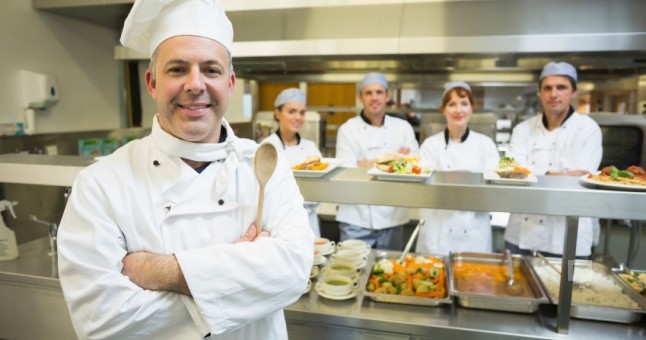 Bir işi planlayıp uygulamaya koyabiliyor olması; koku ve tat alma duyumları gelişmiş olması; çabuk ve düzenli çalışabilmesi; dikkatli, titiz ve sabırlı olması; sorumluluk duygusu gelişmiş olması; insanlarla iyi iletişim kurabilmesi gerekir.
MEZUNLARIN KAZANDIKLARI UNVAN VE YAPTIKLARI İŞLER :
Başta otel, restoran ve bar işletmeleri olmak üzere ulusal ve uluslararası yiyecek-içecek işletmeleri, havalimanı ve marina işletmeleri, yat, kurvaziyer ve casino, işletmelerinin mutfak, restoran ve bar bölümleri, catering işletmeleri, etkinlik ve toplantı organizasyon şirketleri, hava ve denizyolu ulaştırma işletmeleri (host/hostes) ve diğer turizm işletmelerinde iş bulma olanağına sahiptir.
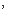 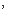 PUAN TÜRÜ
YÖNETİM BİLİŞİM SİSTEMLERİ
EA
PROGRAMIN AMACI:
Bilgiyi çağdaş yöntem ve araçlarla işleyecek kuruluşların varlıklarını sürdürüp, aşama yapmaları, kendileri ile ilgili bilgileri üretme, saklama, paylaşma ve değiştirme işlemlerini hızlı ve sağlıklı oluşturmalarını  sağlayacak elemanların yetiştirilmesi konularında eğitim ve araştırma yapar
BU MESLEĞİ SEÇECEKLERDE BULUNMASI GEREKEN NİTELİKLER:
Bu bölümü tercih edecek adayların dikkat etmeleri gereken en önemli husus; hem bilgisayar bilimleri hem de işletme konularına ilgi duyuyor olmalarıdır.
MEZUNLARIN KAZANDIKLARI UNVAN VE YAPTIKLARI İŞLER :
Devlet kurumları, sosyal güvenlik kurumları ve özel sektöre ait kuruluşlarda, Planlama, düzenleme ve geliştirme ile sosyal verileri düzenleme ve geliştirme ile sosyal verileri düzenleme ve yürütülmesini sağlayacak elemanlar yetiştirilir Kamu ve özel sektöre ait bankalar, uluslararası bankalar ve çok uluslu şirketlerde çalışabilirler